МКОУ «Поспелихинская СОШ № 4»
Презентация книги
Анатолий Рыбаков «Кортик»
Педагог-библиотекарь
Демьяновская Татьяна Васильевна
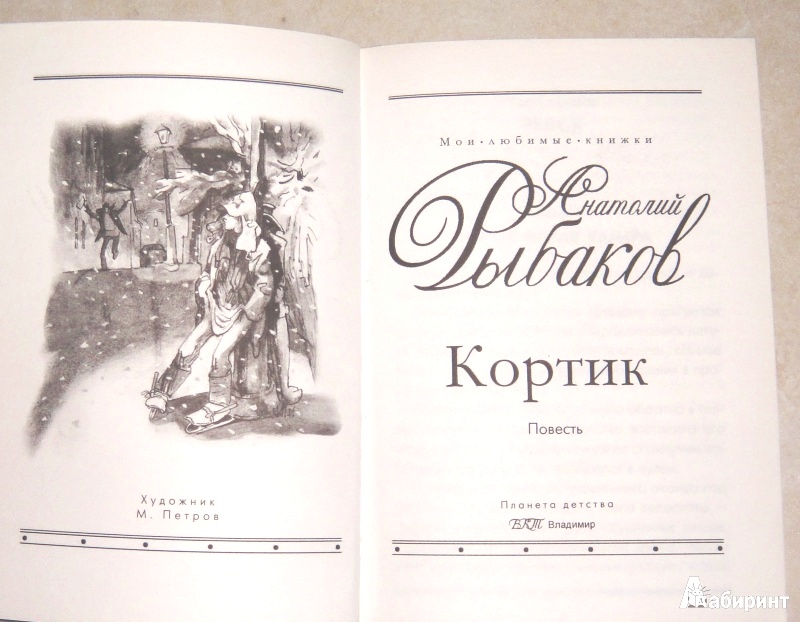 Не будет он напрасным 
наш подвиг благородный, 
  и  время золотое  наступит все равно.
       Булат Окуджава
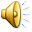 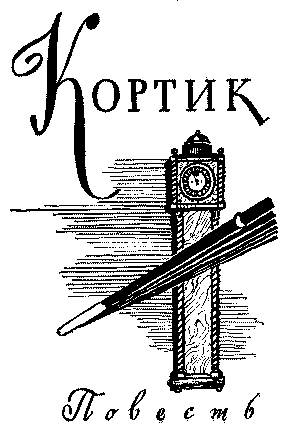 Есть книжки, герои которых  
продолжают жить, хотя 
со времен их приключений 
прошло много лет и идеалы 
людей да и само время 
стали совсем иными…
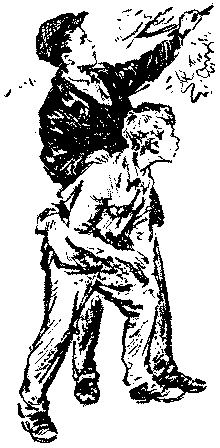 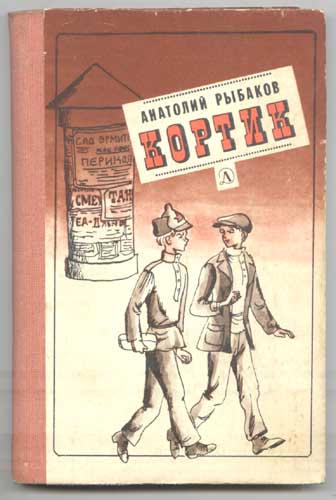 Эта история о 
друзьях-мальчишках ,
ею зачитывались 
несколько поколений
 юных  читателей.
1946-1948
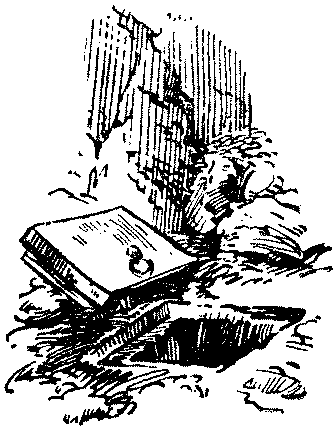 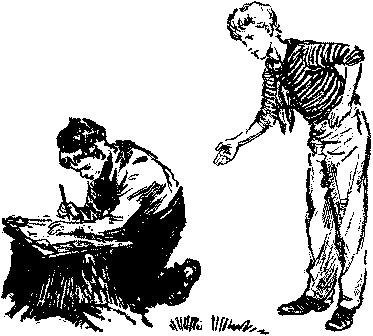 Почти детективная книга, 
полная загадок и тайн.
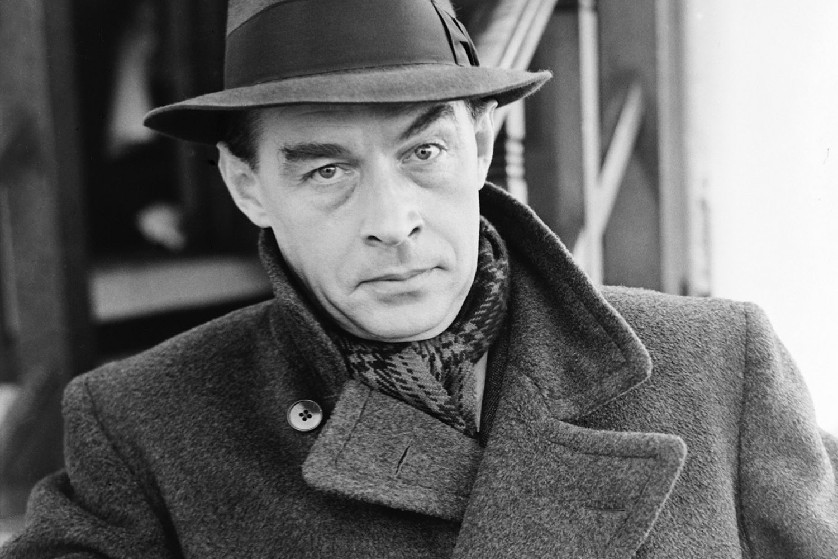 Автор - Рыбаков Анатолий Наумович.
«Кортик» – краски эпохи его детства, 
на  которое  ложились  отсветы  недавней 
революции и ощутимое дыхание 
            гражданской войны.
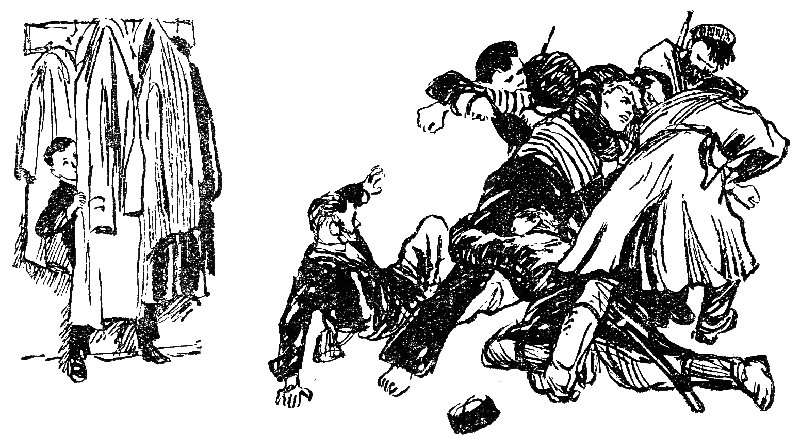 Россия. Гражданская война. 1921 год
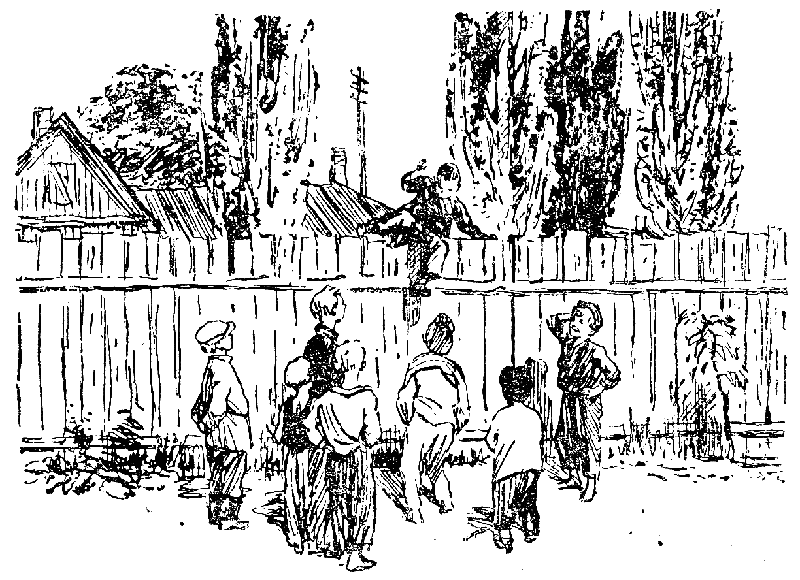 Герои Анатолия  Рыбакова живут 
в очень непростое, 
но  интересное время. 
Они подчиняются его законам,
 верят в его идеалы.
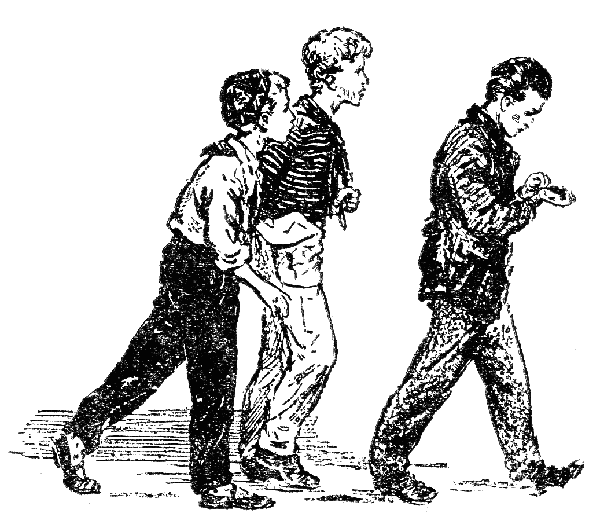 Три друга, обыкновенные московские школьники: Миша, Генка и Славка
предпочитают жизнь насыщенную и беспокойную.
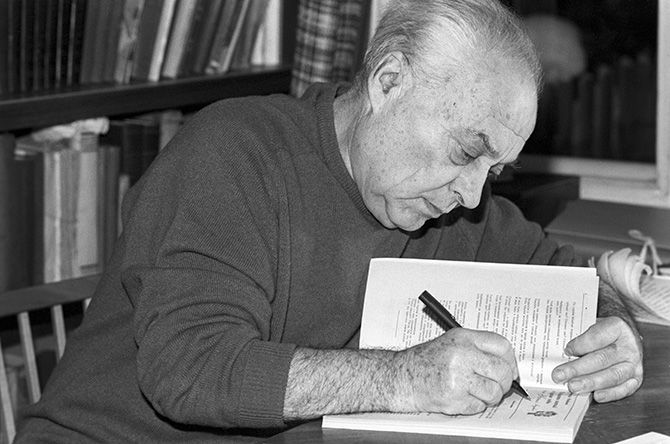 Создать детский характер сложнее, чем характер взрослый…Книги о детстве не терпят недостоверности. Одно слово неправды невозможно искупить тысячью правдивых слов.
Анатолий Рыбаков
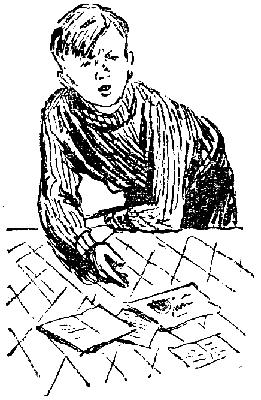 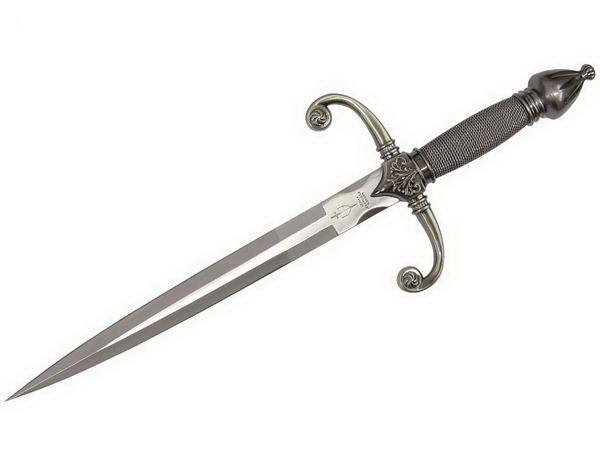 Однажды в руки Миши Полякова попадает старинный  морской кортик.
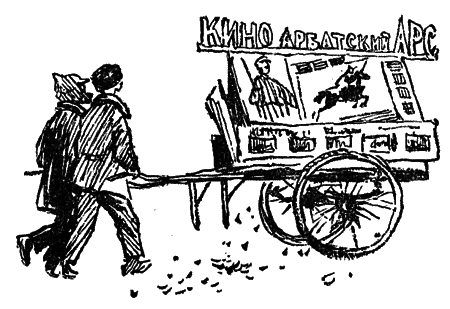 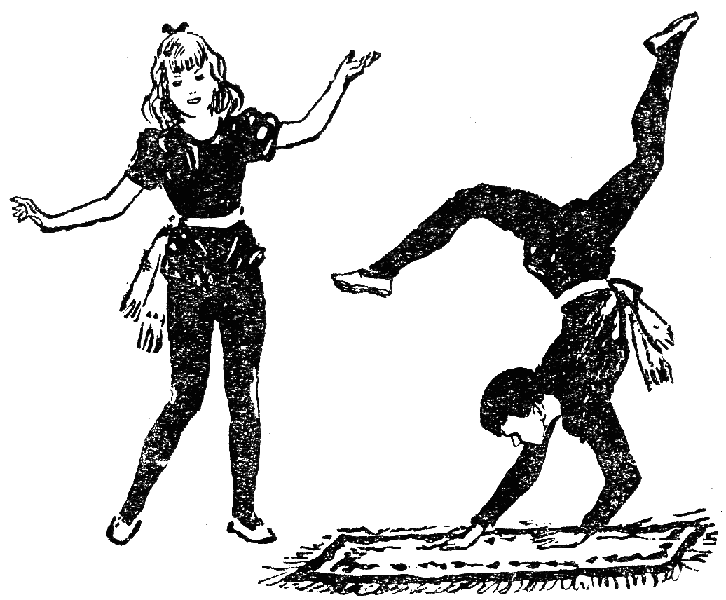 Друзьям предстоит раскрыть 
тайну кортика, принадлежавшего погибшему офицеру с линкорна «Императрица Мария».
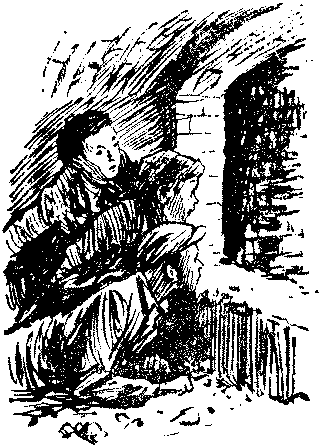 Загадка старинного оружия 
увлекает друзей в водоворот 
приключений и опасностей.
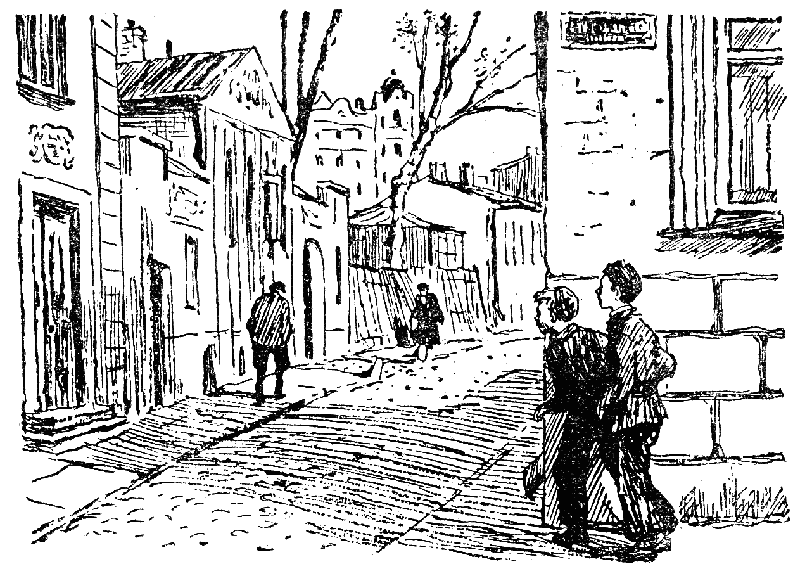 За этим самым кортиком идет настоящая охота. А главный «охотник» – главарь банды Валерий Никитский.
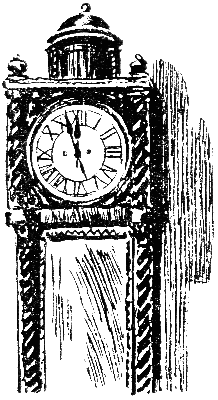 Чем же закончится 
эта удивительная история?  
Смогут ли бесстрашные 
друзья прочитать зашифрованное 
послание и раскрыть 
тайну старинных часов?
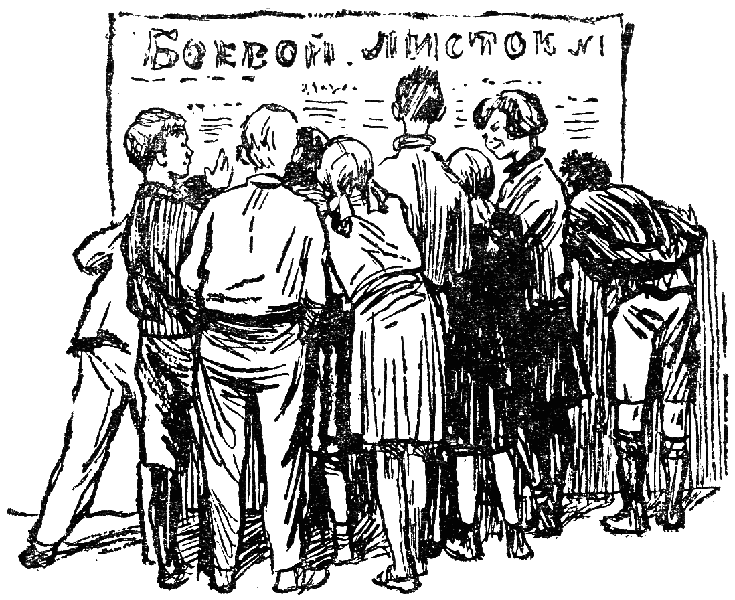 Переживаемые события заставляют подростков  искать ответы на  «вечные вопросы»: 
Как понимать и оценивать людей?; 
Как распознать добро и зло?;   
И вообще, как надо жить?
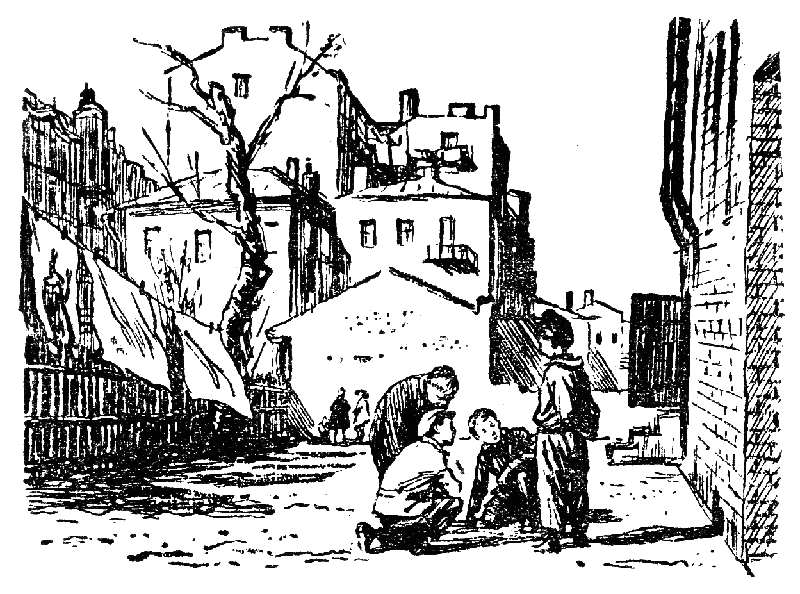 Хотите узнать тайну кортика? 
Тогда быстрее в библиотеку за книгой!
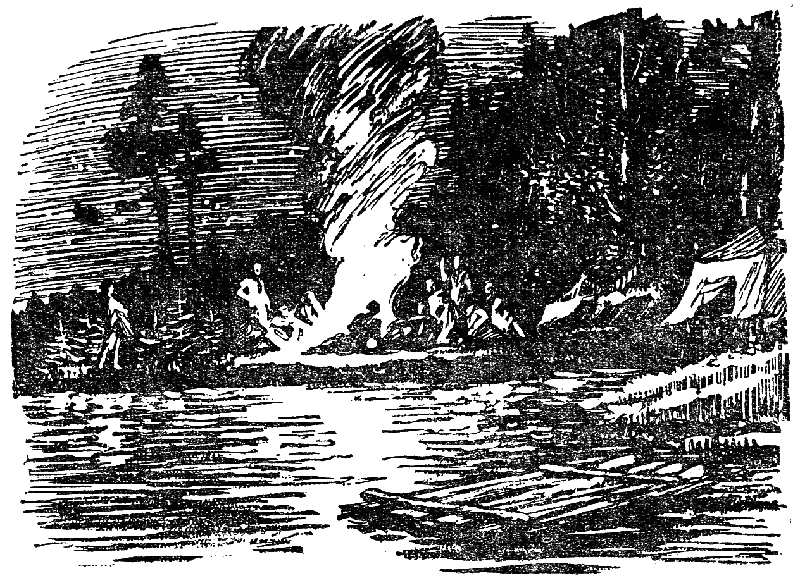 Ведь действительно, 20-е годы
прошлого века богаты на события и приключения.  
Да и ребята  такие жили в Москве на самом деле, 
        уж вы поверьте Анатолию Рыбакову!
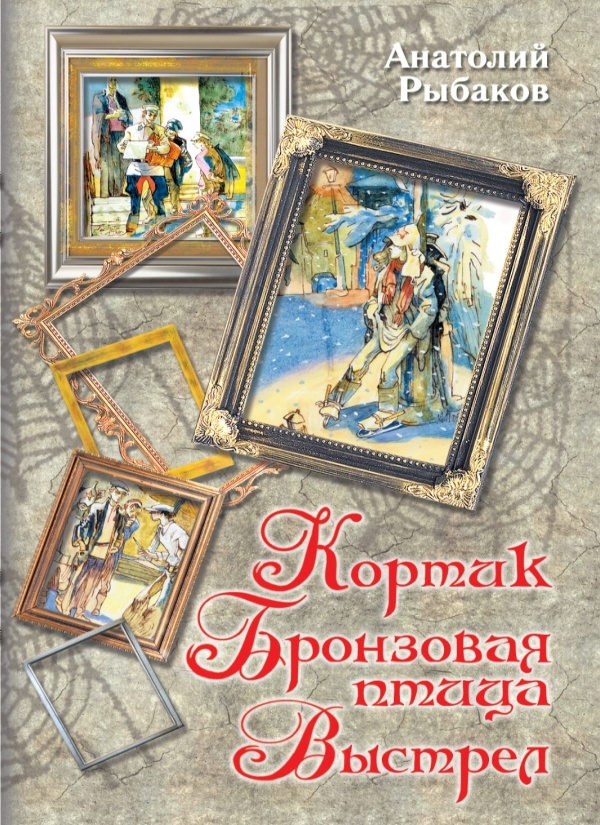 А когда прочитаете повесть, 
вас ждет сюрприз – ведь «Кортик» – это лишь первая часть трилогии приключений трех подростков.
И не сомневайтесь – московские мальчишки: 
Миша, Славка, Гена – станут 
вашими верными друзьями.
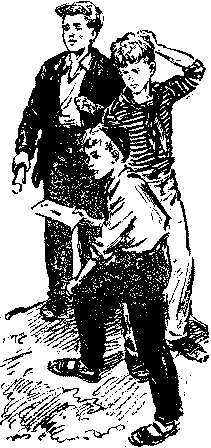 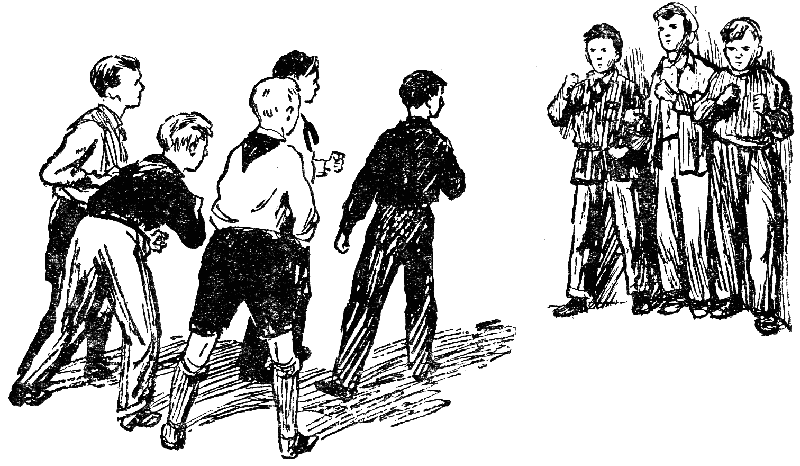 И возможно, вашей путеводной нитью 
в жизни станет девиз главных героев книги: 
«Стремиться к правде, истине и счастью!»
Экранизация трилогии
Последнее  лето
детства
Бронзовая птица
Кортик
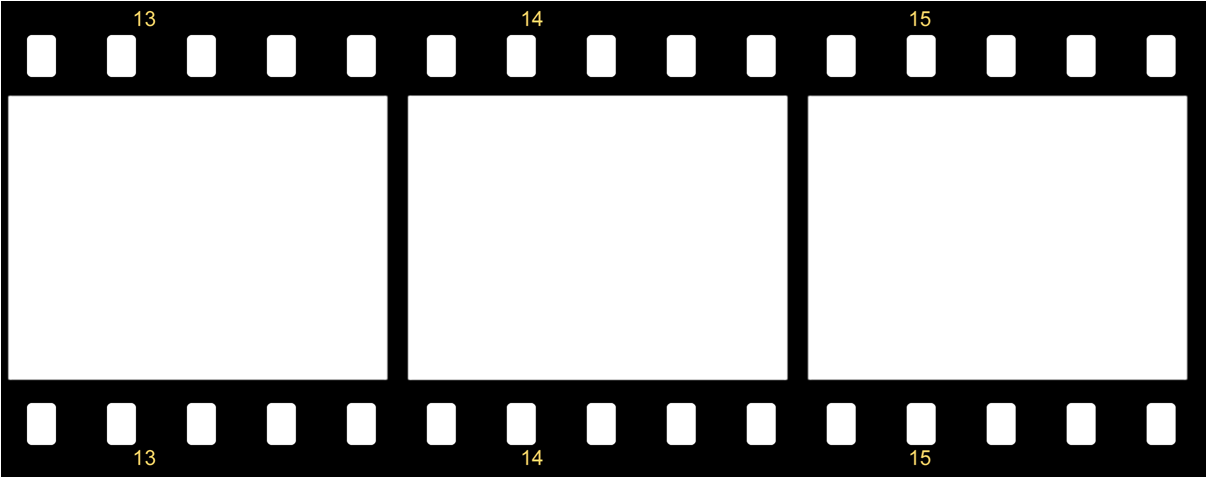 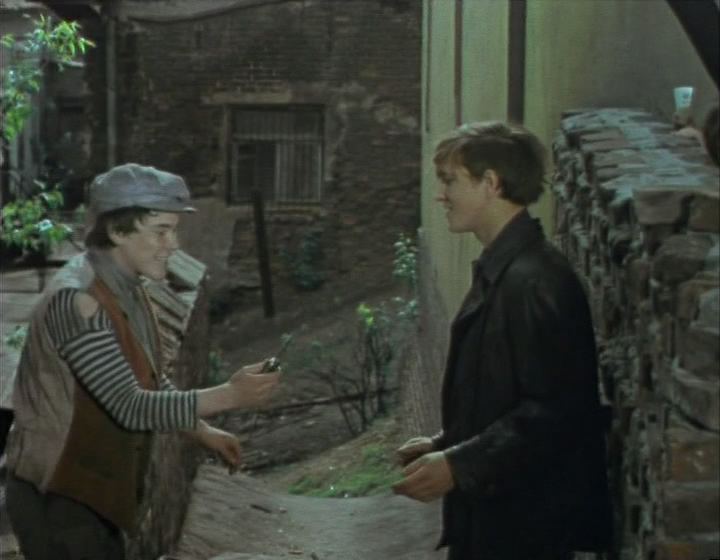 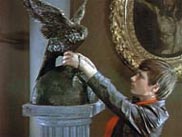 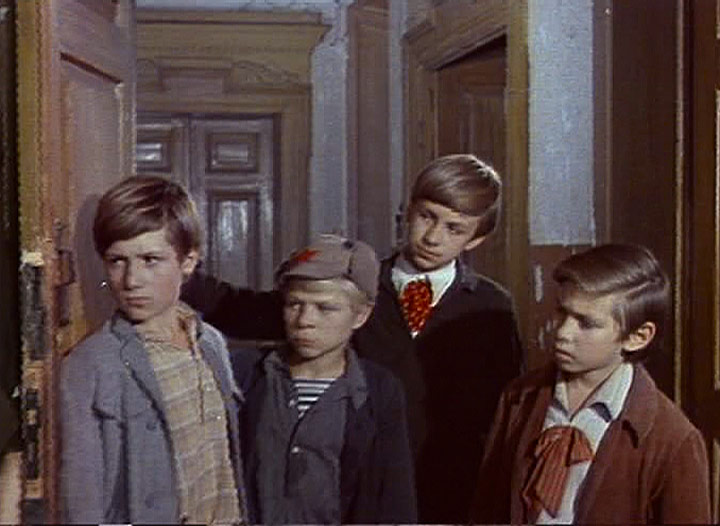 1973
1974
1974
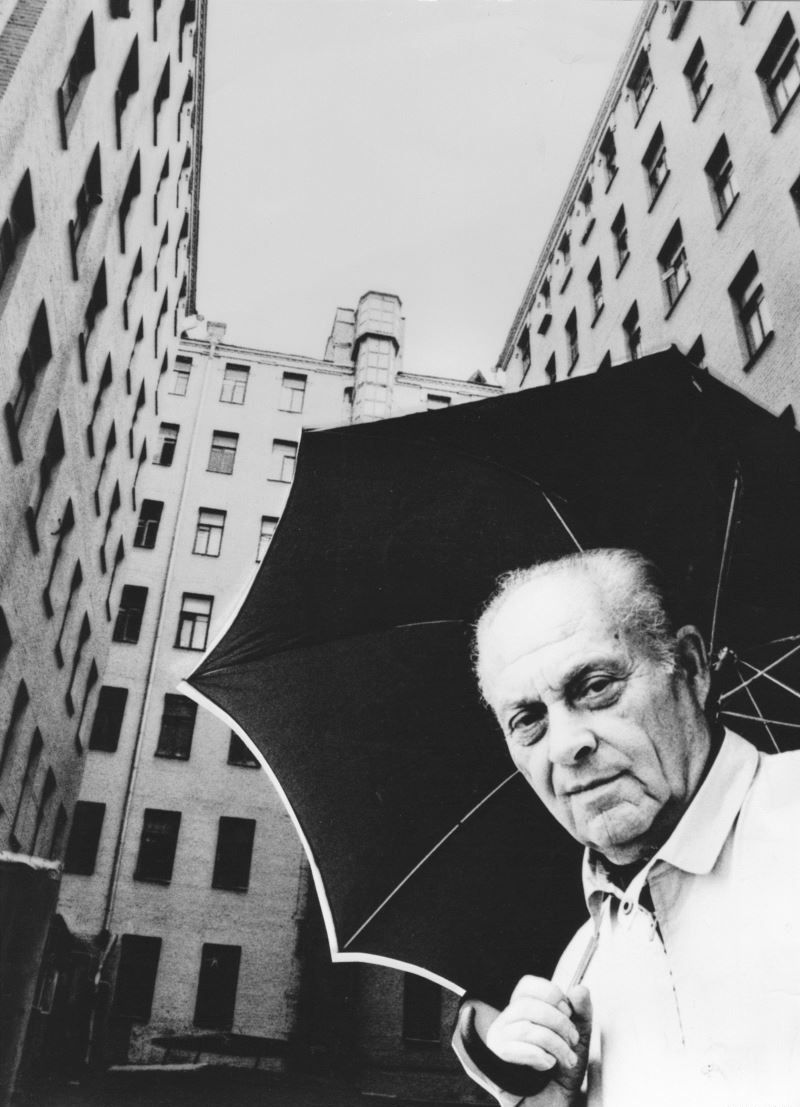 Мои книги – это история моего поколения. 
История храбрых , честных, 
прямодушных «детей революции»
                     Анатолий Рыбаков
Спасибо 
за внимание!